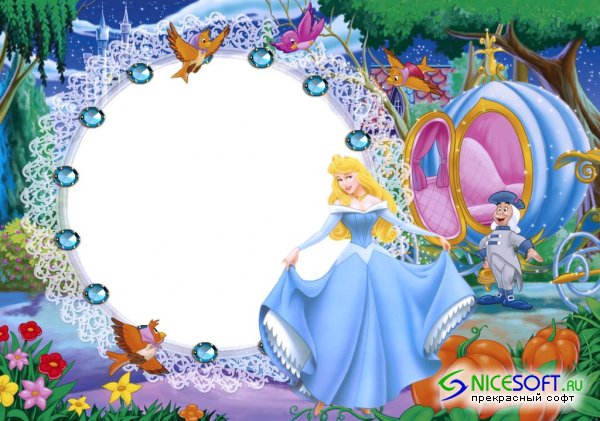 Средняя школа им. К.ЖубановаУрок  грамоты Провела:  учитель начальных классов Умралина Алтыншаш Тамрадовна
«В гостях у Золушки»
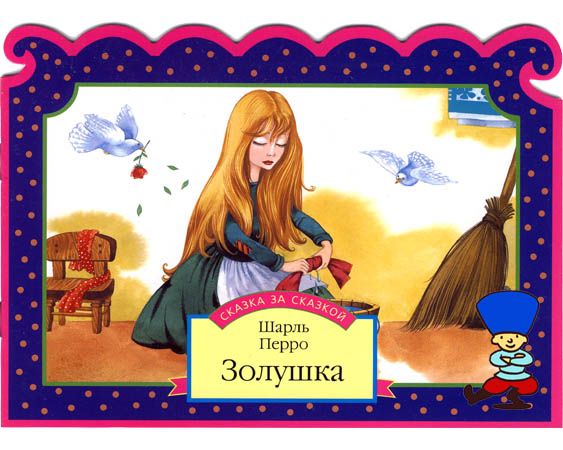 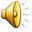 Урок - сказка
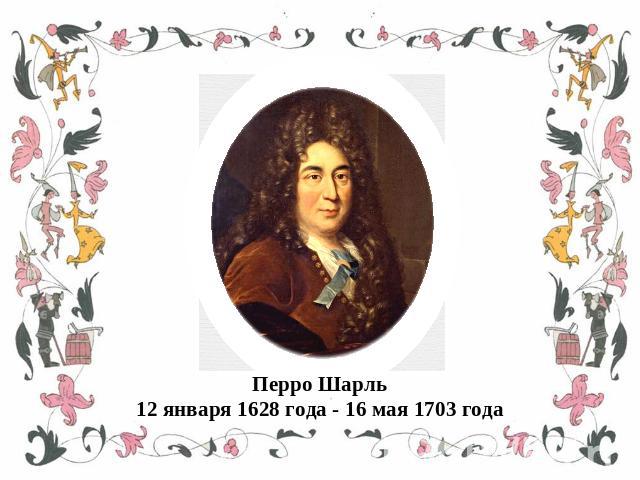 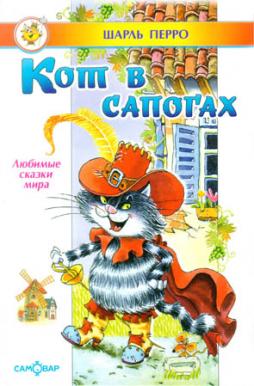 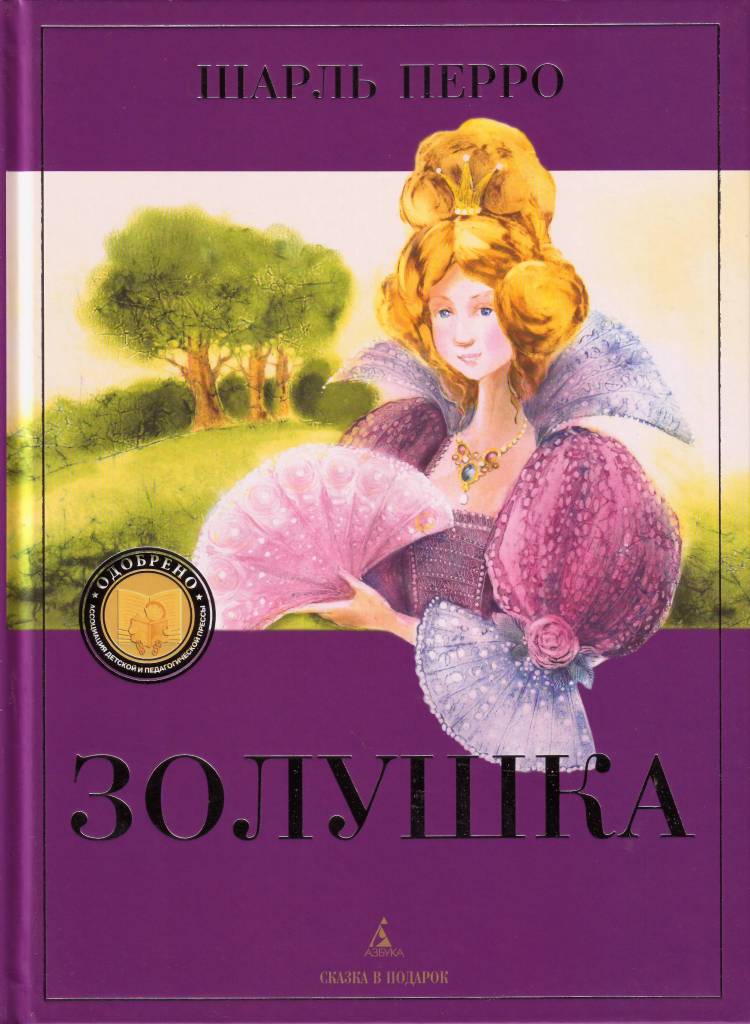 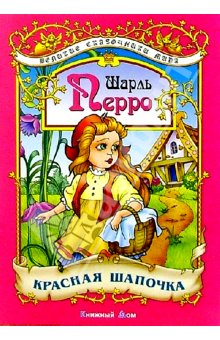 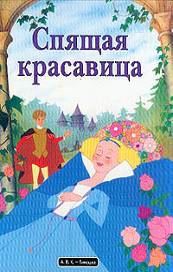 Карта Франции
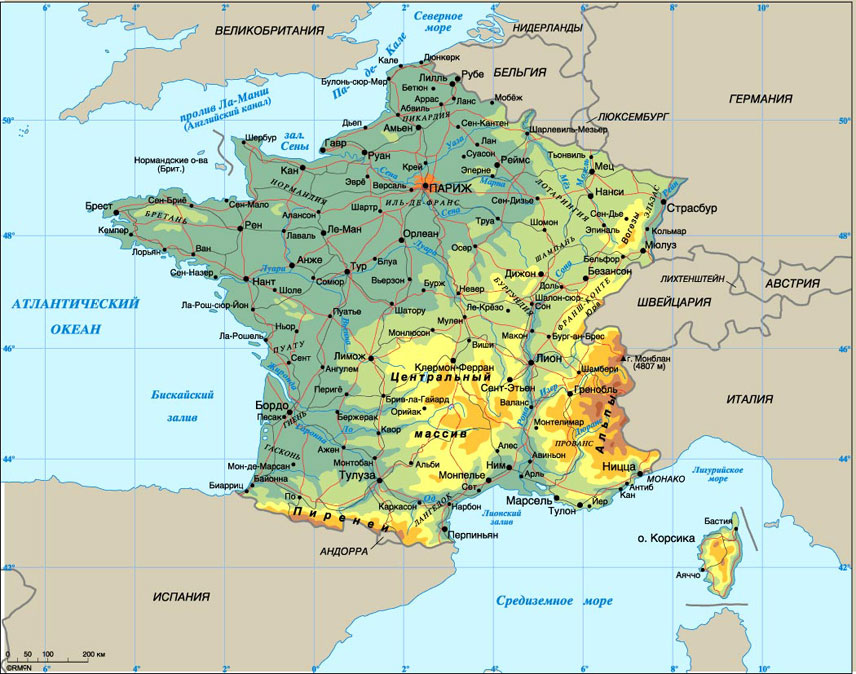 Сказка «Золушка»
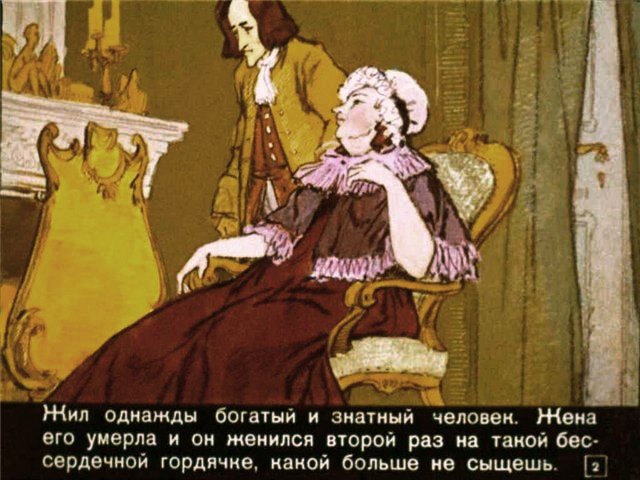 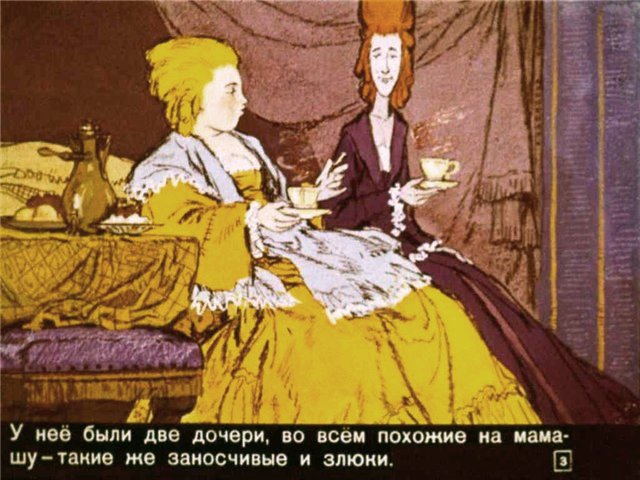 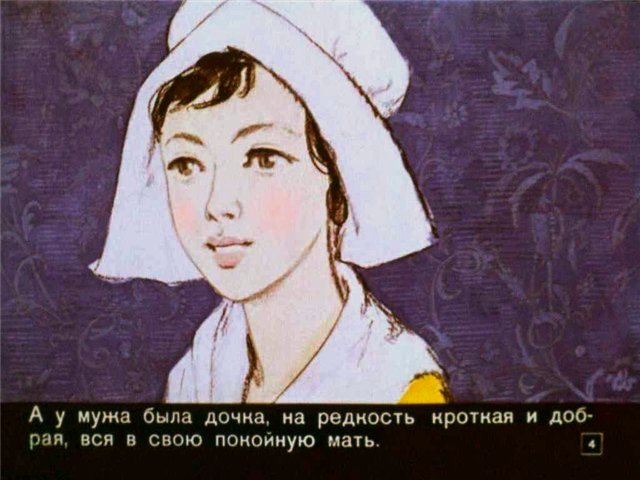 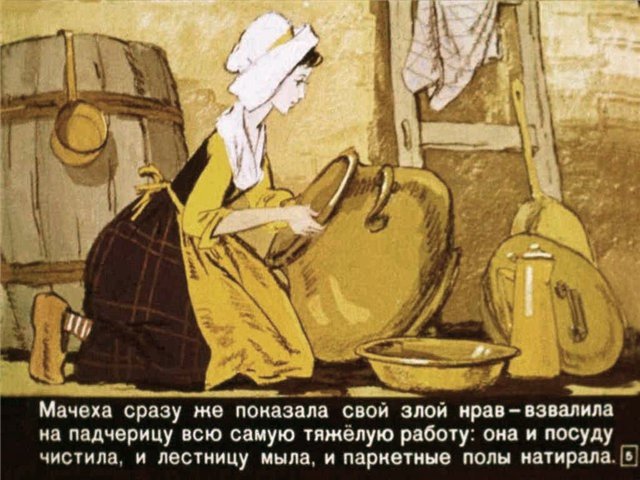 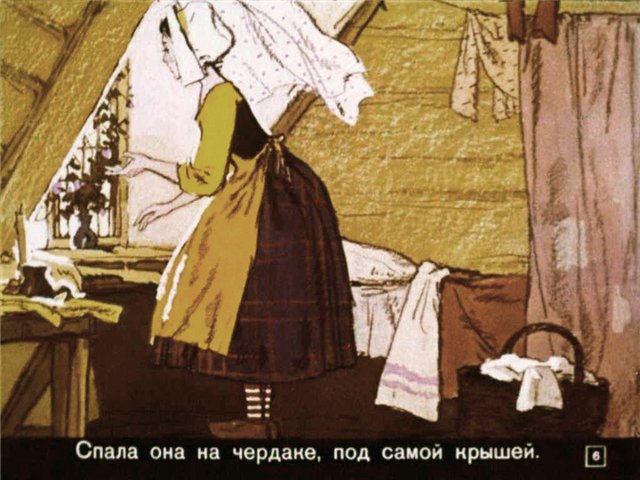 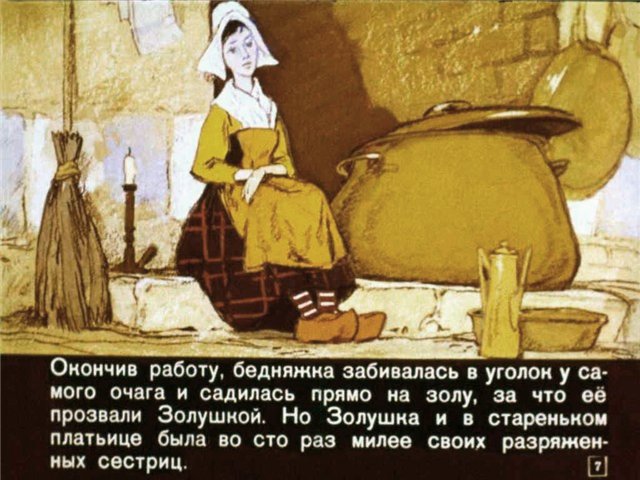 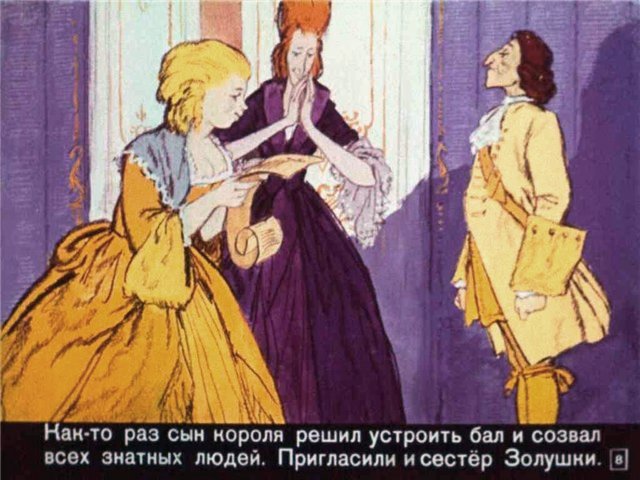 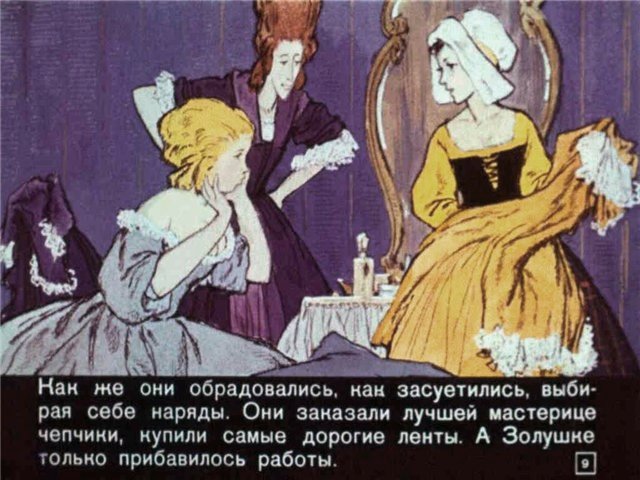 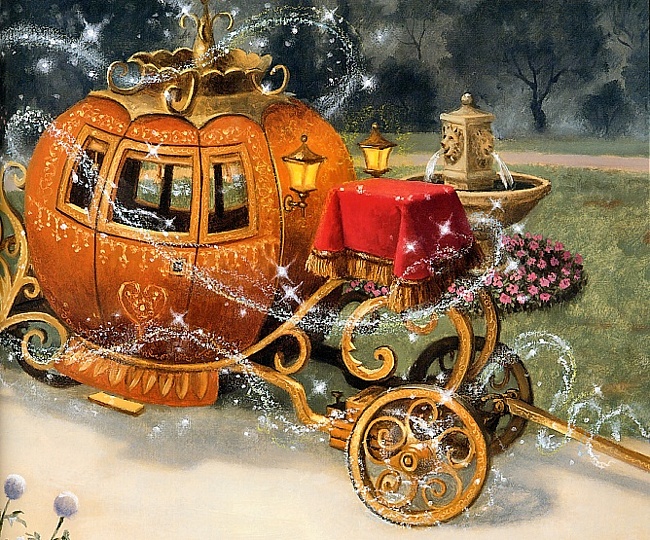 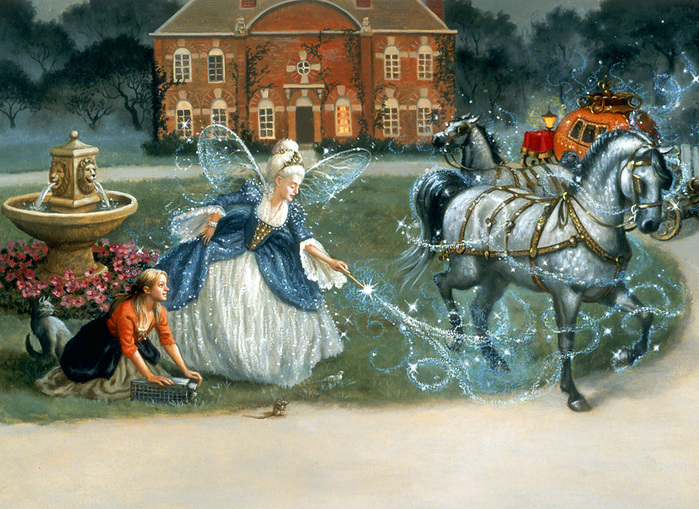 Составить предложение со словом «розы»
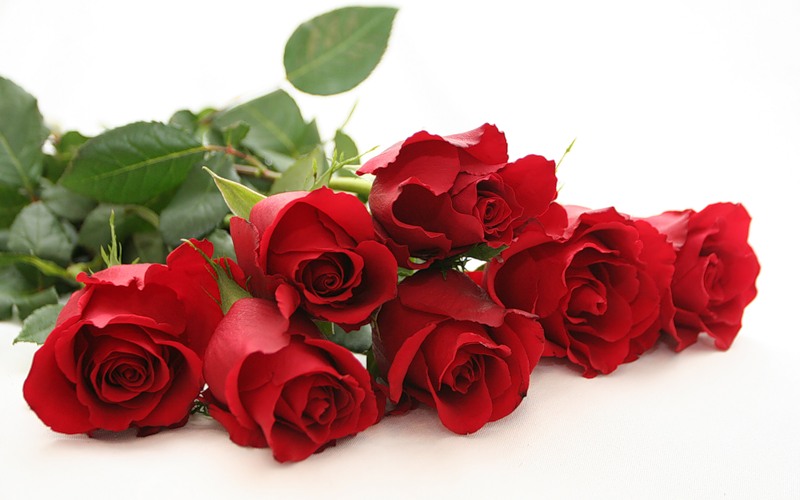 У Зины розы.
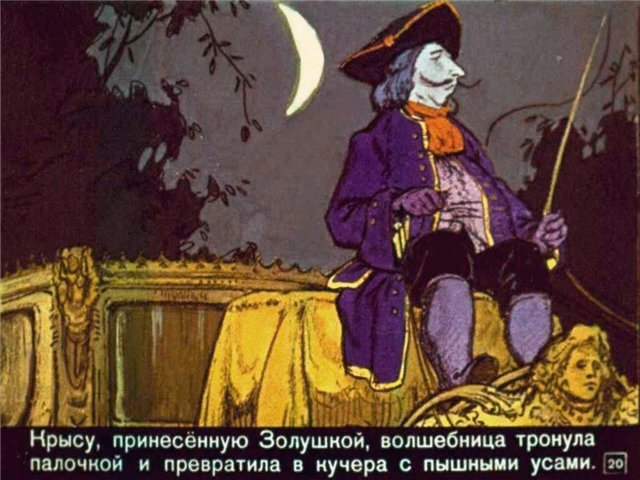 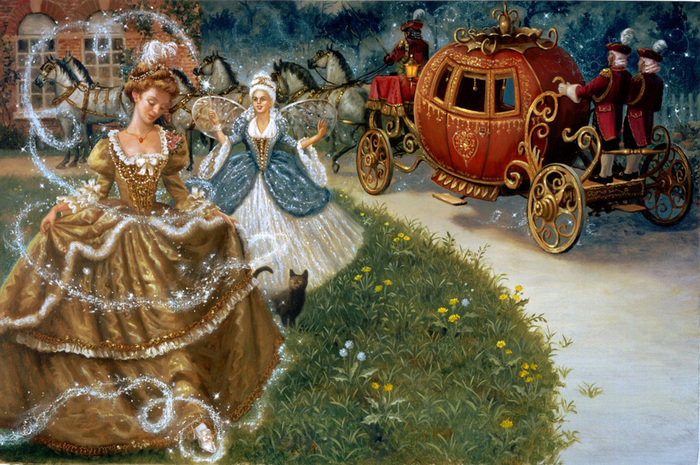 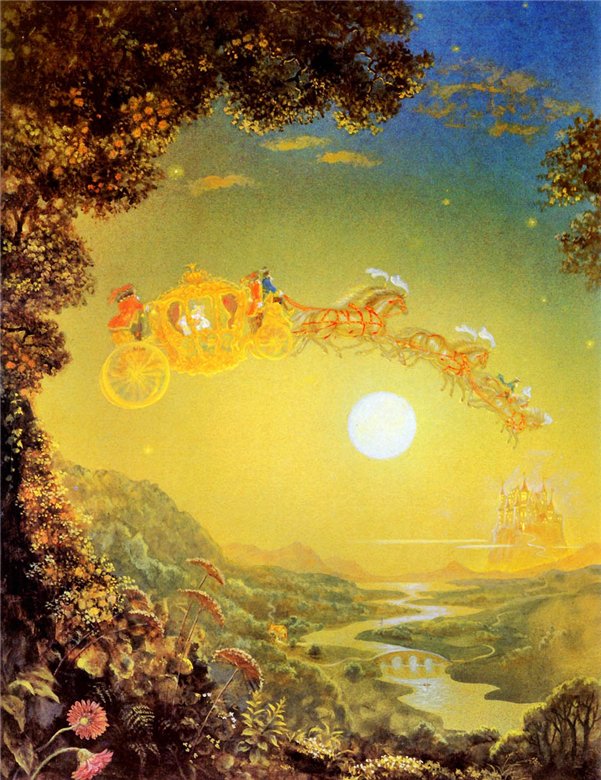 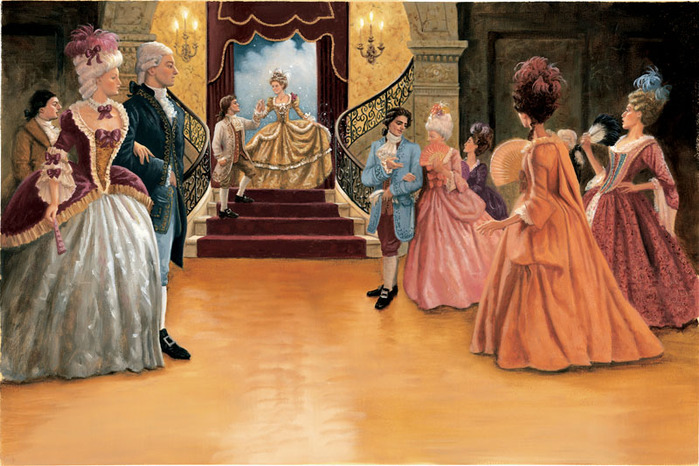 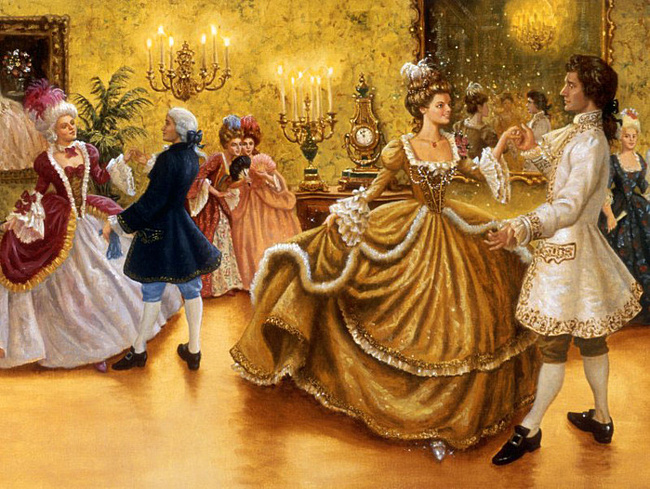 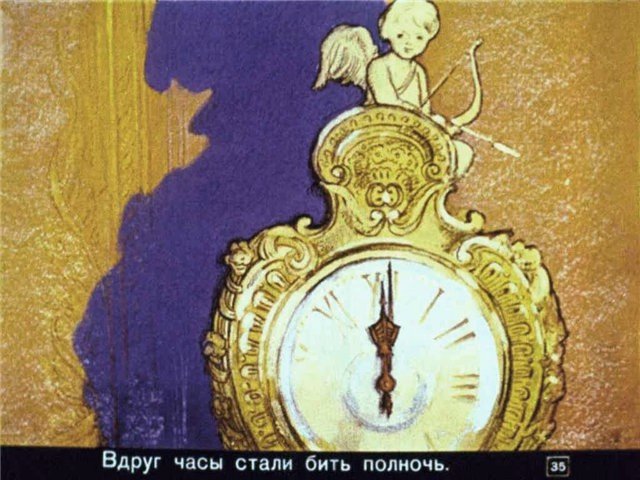 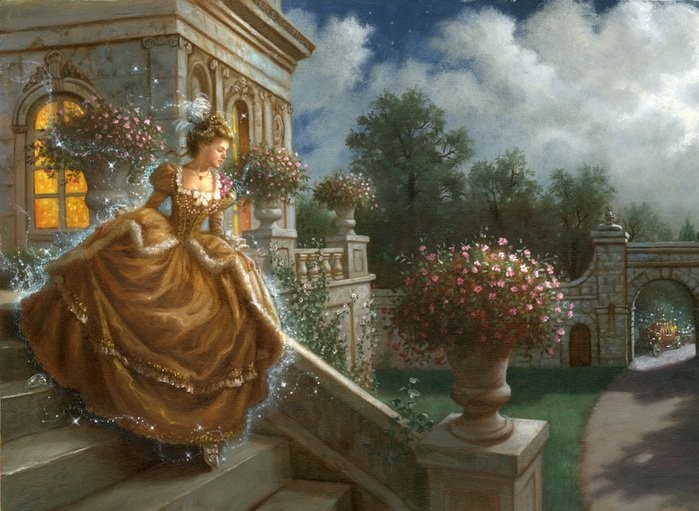 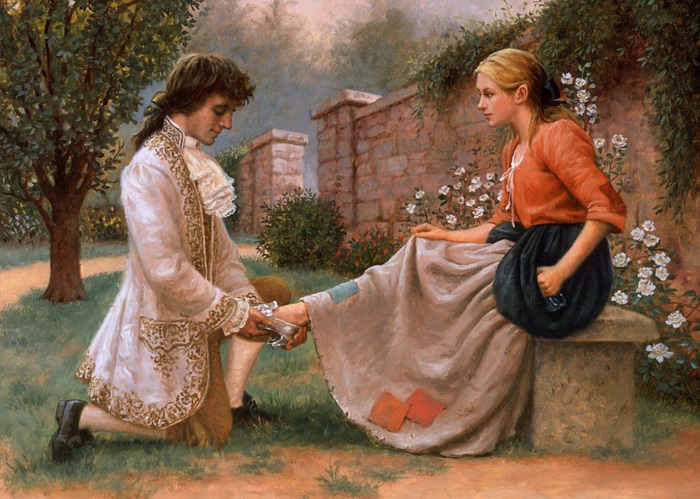 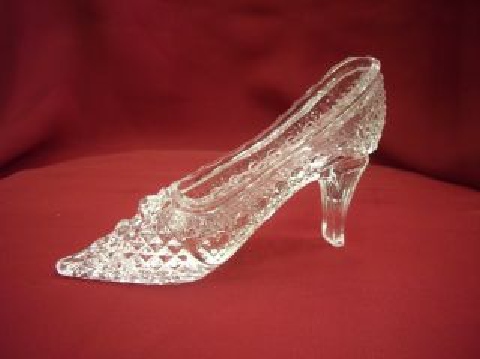 Итог урока
- Какую сказку мы рассказали? Чему нас она учит?
- Кто написал сказку?
- Понравился ли вам урок? 
- Какое настроение было у вас во время урока?
Анализ работ учащихся.
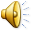 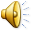